Figure 4. Correlation between the extent of hippocampal damage and the amount of neocortical Arc expression. Pearson's ...
Cereb Cortex, Volume 23, Issue 9, September 2013, Pages 2225–2234, https://doi.org/10.1093/cercor/bhs209
The content of this slide may be subject to copyright: please see the slide notes for details.
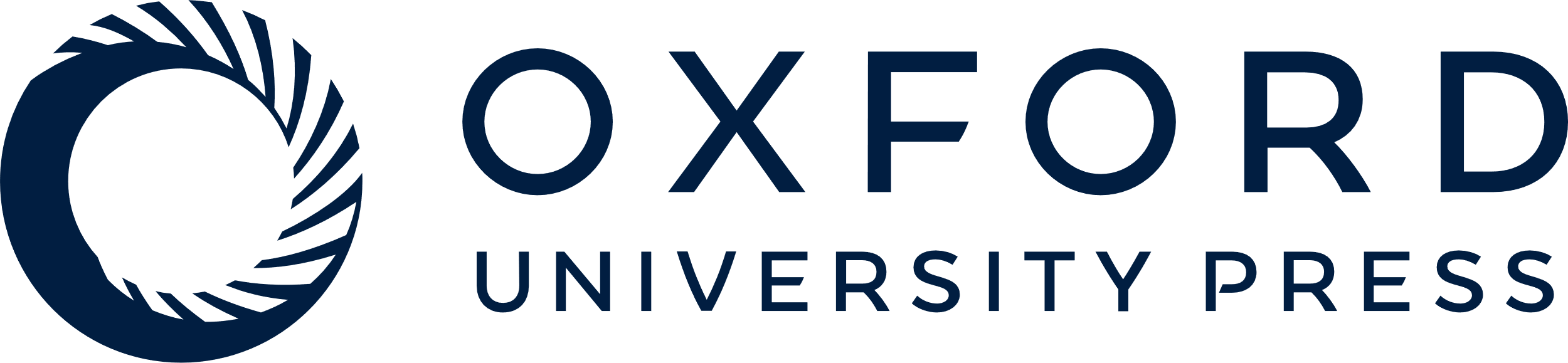 [Speaker Notes: Figure 4. Correlation between the extent of hippocampal damage and the amount of neocortical Arc expression. Pearson's correlation coefficient was calculated between the extent of damage to either dorsal (filled bar) or ventral (empty bar) hippocampus and the percentage of cells in 1 of 6 categories: Cells with cytoplasmic Arc-labeling (Cyto), cells with intranuclear Arc-labeling (Foci), cells with both cytoplasmic and intranuclear Arc-labeling (Double), cells either cytoplasmic or intranuclear with Arc-labeling (All labeled), cells activated during the first epoch (1st epoch), and cells activated during the second epoch (2nd epoch). None of the comparisons reached statistical significance (dotted line) in the PPC (A, superficial layer; B, deep layer) or the GI (C, superficial layer; D, deep layer).


Unless provided in the caption above, the following copyright applies to the content of this slide: © The Author 2012. Published by Oxford University Press. All rights reserved. For Permissions, please e-mail: journals.permissions@oup.com]